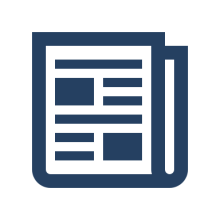 обращение инвестора
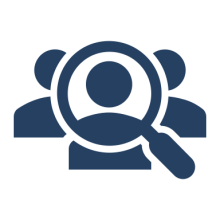 рассмотрение обращения
Сопровождение проектов
1
день
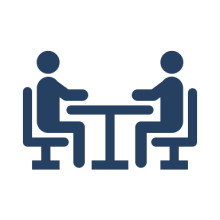 предложения для реализации
по принципу «одного окна»
3
дня
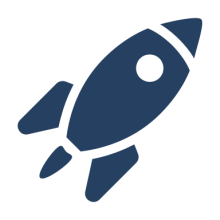 реализация проекта
Наши контакты
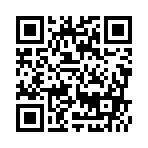 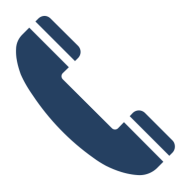 +7 (8452) 74-87-05
+7 (8452) 74-87-08
+7 (8452) 74-80-90
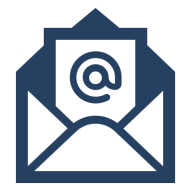 pke@admsaratov.ru  uspi@admsaratov.ru
подать обращение
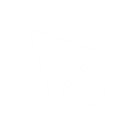